18 August 2023
Measuring the centre of discrete data
LO: To calculate the mode, mean and median of discrete data.
MEAN
MODE

most common
MEDIAN

middle value
sum of values
number of values
Measuring the centre of data
We can get a better understanding of a data set if we can locate its middle or centre, and also get an indication of its spread or dispersion
There are three statistics that are used to measure the centre of a data set
We will examine later three different measures of spread or dispersion: the range, the interquartile range (IQR) and the standard deviation.
The mode
The most common item is called the mode.
The mode is the item that occurs the most often in a data set.
For grouped numerical data, we talk about a modal class, which is the class that occurs most frequently.
Is it possible to have more than one modal value?
Yes
If a set of scores has two modes we say it is  bimodal.
If there are more than two modes we do not use mode as a measure of the centre.
Is it possible to have no modal value?
Yes
The mode
This is the number of students in each class of a school, find the mode.
13      12      15      13      18      14      16      15      15      17     16
The mode is the item that occurs the most often in a data set.
If we organise this data will be easy to find the number of students that occurs most frequently.
12
13
13
14
15
15
15
16
16
17
18
The mode is 15.
Sum of values
Mean =
Number of values
S xi
x1 + x2 + x3 + …. + xn
=
n
n
The mean
The mean is the most commonly used average.
To calculate the mean of a set of values we add together the values and divide by the total number of values.
We denote the mean for an entire population by m, which we read as “mu”
In many cases we do not have data for all the population, and so the exact value of m is unknown. Instead, we obtain data from a sample of the population and use the mean of the sample, x,  as an approximation for m
n
The mean of the sample
i=1
x =
Sum of values
Mean =
Number of values
The mean
This is the number of students in each class of a school, find the mean.
13      12      15      13      18      14      16      15      15      17      16
+
+
+
+
+
+
+
+
+
+
13
12
15
13
18
14
16
15
15
17
16
11
164
=
14.9
11
The mean is 14.9
x =
x =
The median
The median is the middle number when all numbers are in order.
Calculate the median of students in each class of the school.
13      12      15      13      18      14      16      15      15      17      16
Write the results in order and find the middle value:
12
13
13
14
15
15
15
16
16
17
18
The median is 15.
The median
For an odd number of data, the media is one of the original data values.
For an even number of data, the media is the average of the two middle values and may not be in the original set.
n + 1
. The median is
If there are n data values, find
2
(
)
n + 1
the                    data value
th
2
There are 100 numbers in a list. Where is the median?
101 ÷ 2 = 50.5th number in the list (halfway between the 50th and the 51st).
There are 37 numbers in a list. Where is the median?
38 ÷ 2 = 19th number in the list.
Sum of values
Mean =
Number of values
Measuring the centre
This is the number of questions answered in a 10 questions-maths test by 15 students.
3      6      5      7      7      4      6      5      6      7     6     8     10     7     8
(a) find the mean.
+
+
+
+
+
+
+
+
+
+
+
+
+
+
7
3
6
5
7
4
6
5
6
7
6
5
6
7
6
15
86
=
5.73
15
The mean is 5.73
x =
x =
Measuring the centre
This is the number of questions answered in a 10 questions-maths test by 15 students.
3      6      5      7      7      4      6      5      6      7     6     8     10     7     8
(b) find the median.
Write the results in order and find the middle value:
1
2
3
4
5
6
7
8
8
8
10
3
4
5
5
6
6
6
6
7
7
7
7
To calculate in what position the median will be
n + 1
16
15 + 1
= 8
=
=
2
2
2
The median is 6
Measuring the centre
This is the number of questions answered in a 10 questions-maths test by 15 students.
3      6      5      7      7      4      6      5      6      7     6     8     10     7     8
(c) find the mode.
With the results in order, we can find the most repeated value:
8
8
3
10
4
5
5
6
6
6
6
7
7
7
7
6 and 7 both occur four times, so the data is bimodal.
The modes are 6 and 7
Thank you for using resources from
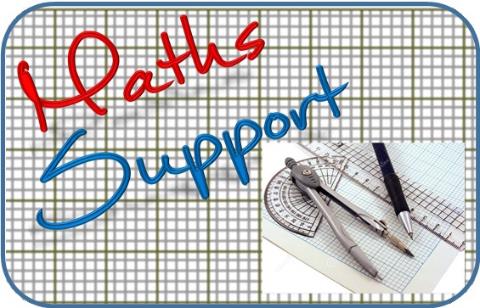 For more resources visit our website
https://www.mathssupport.org
If you have a special request, drop us an email
info@mathssupport.org